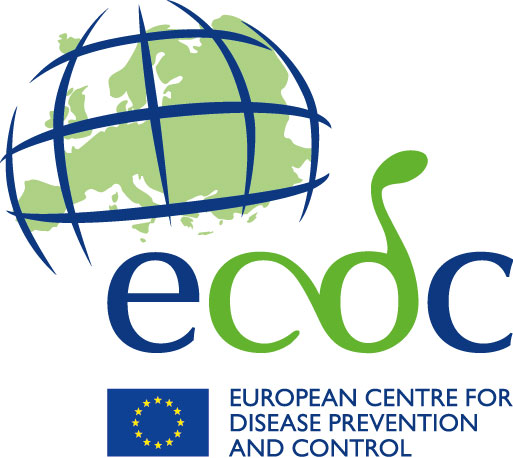 The sick doctor who didn’t want to go home
“I was contagious, but refused to go home.”
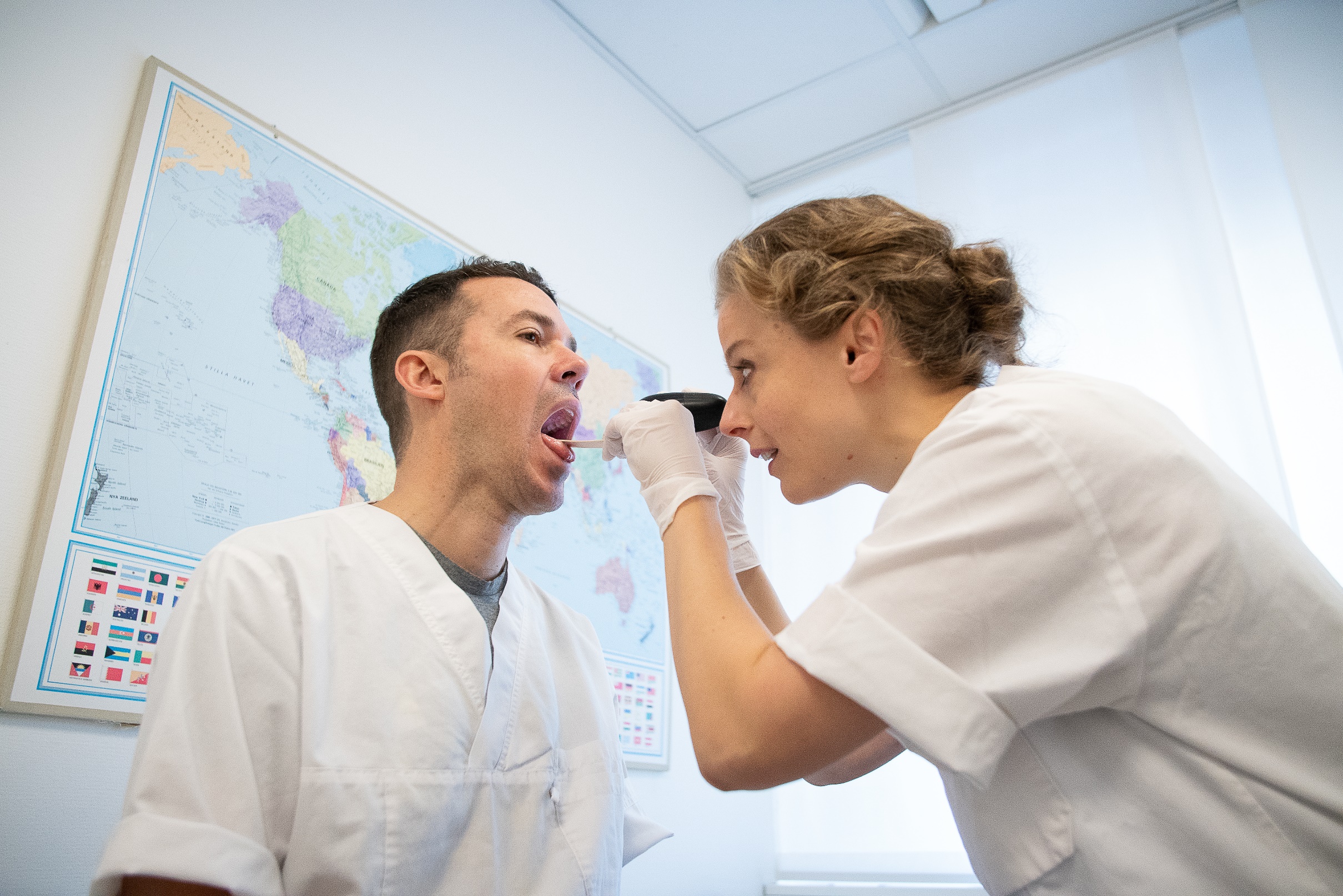 A few minutes later, both doctors are in an examination room…
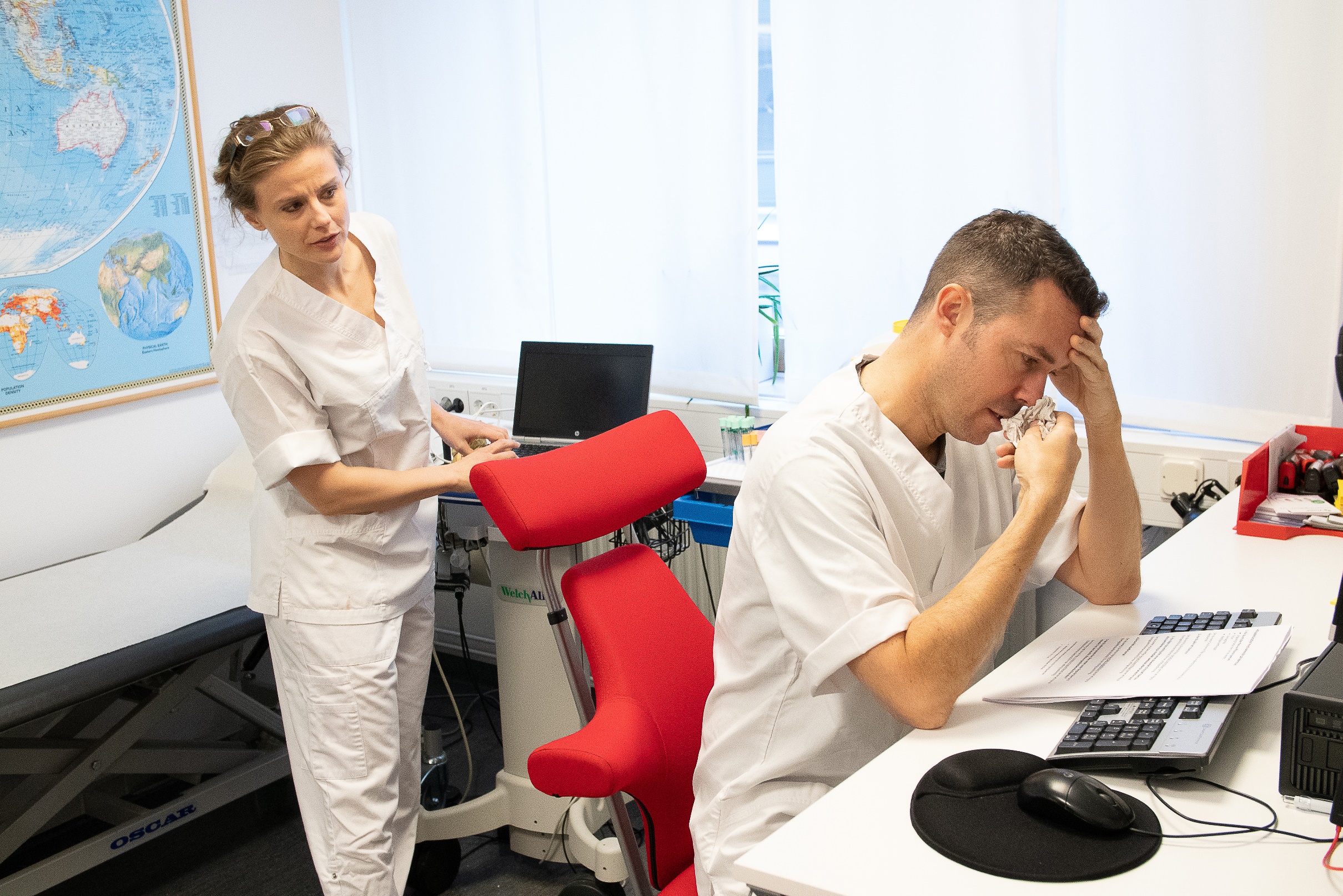 Have you seen the waiting room? There must be 20 people out there waiting to see me.
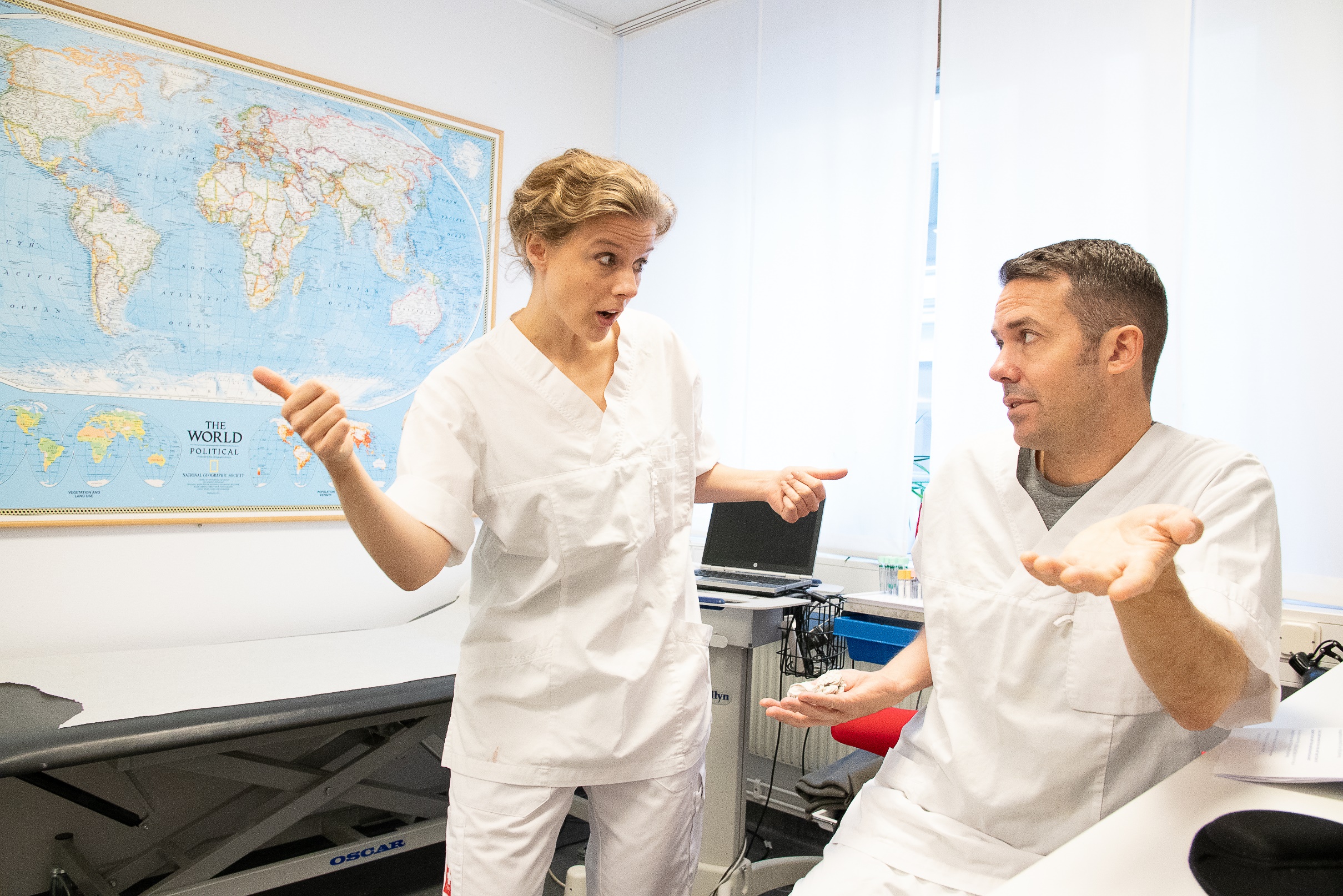 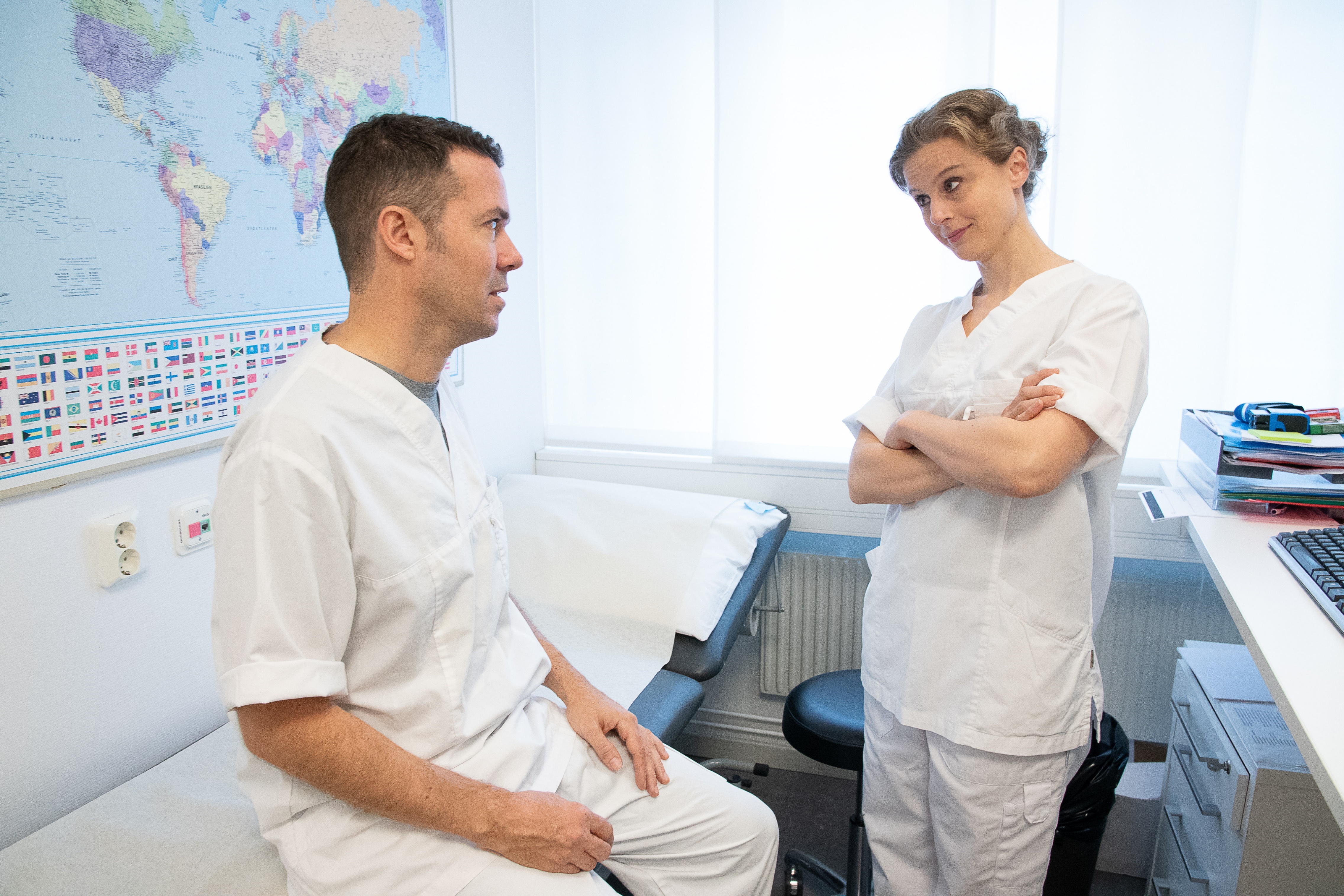 Hey Pete, what’s the matter? You’re looking really weary.
I really think you should go home and rest.
Ahhhhh
You know what, why don’t you let me do a quick check-up?
What are you saying? 
I’ve got work to do!
Yup. I definitely don’t feel great today. I might have the flu.
I know, I know, but it will only take a second.
Just what I thought: sore throat and a fever. Looks like you have the flu.
Why don’t we do a rapid test to find out for sure?
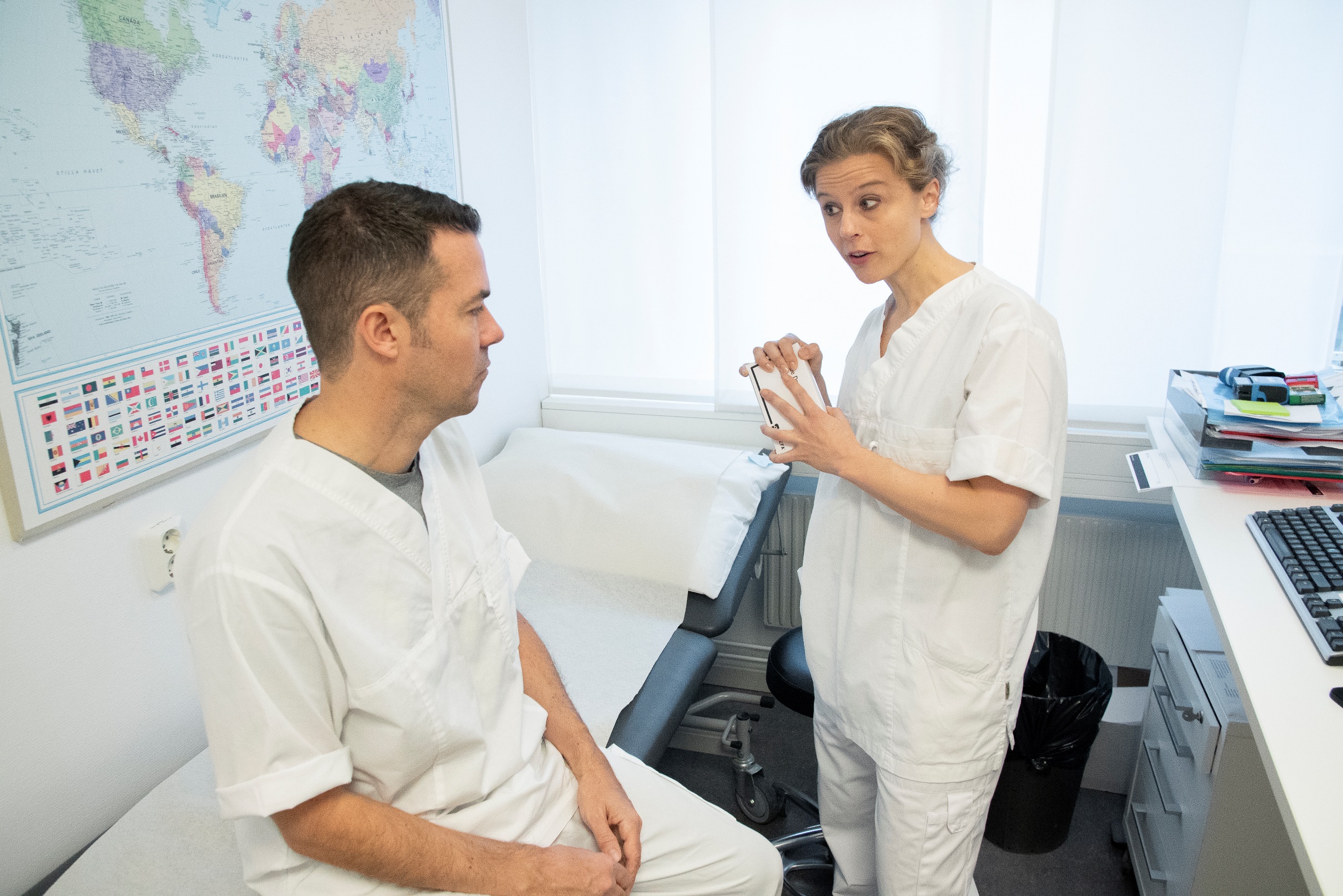 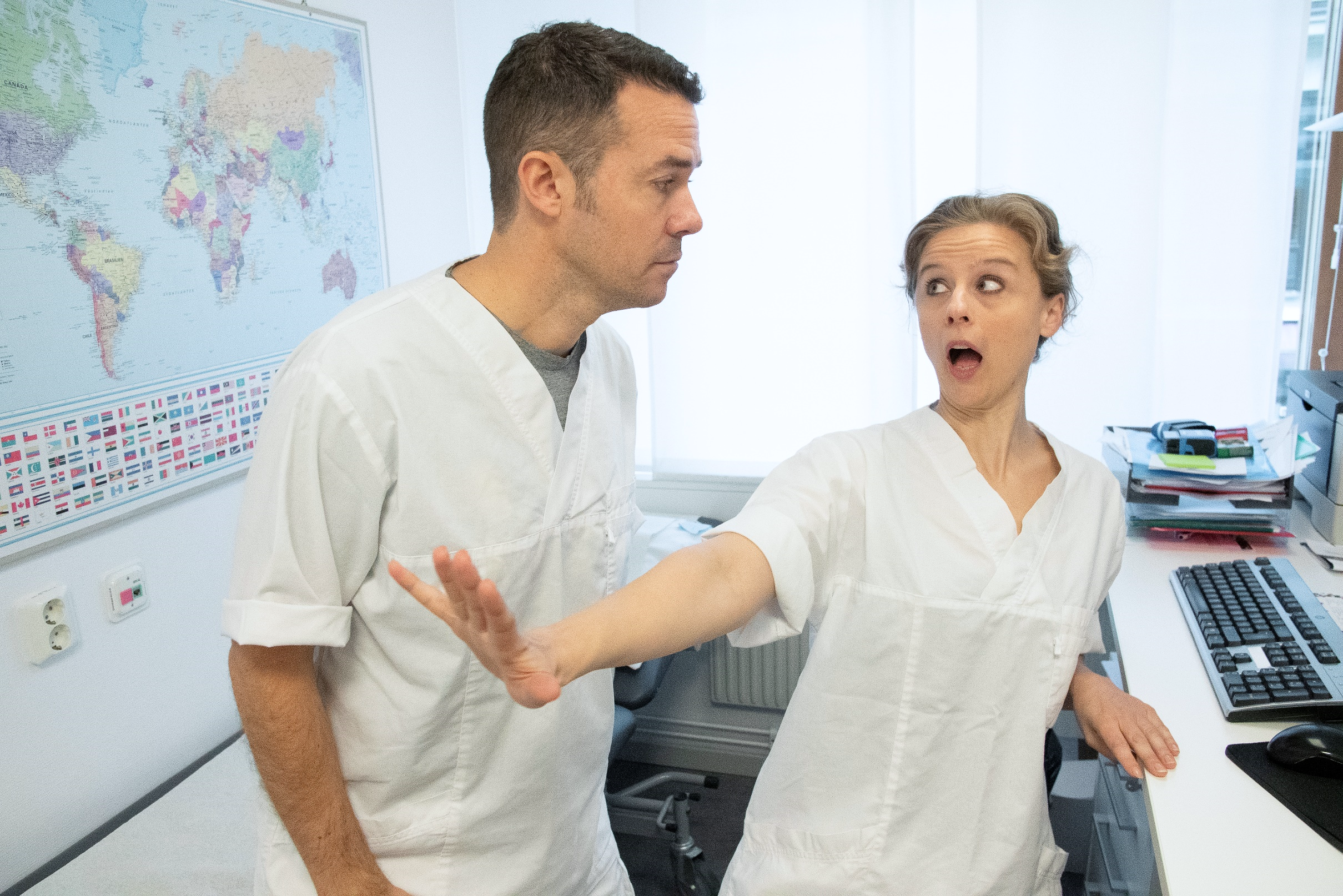 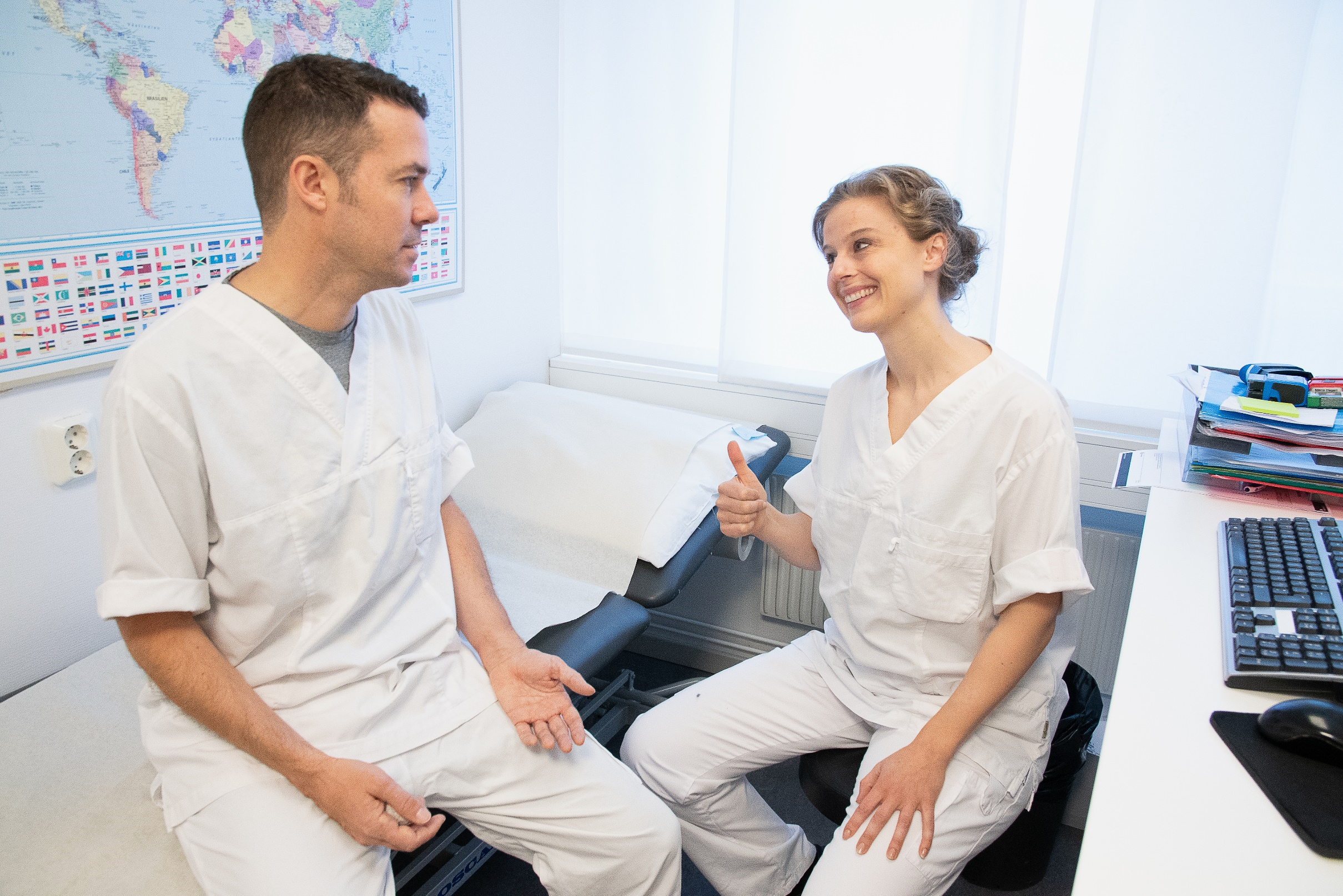 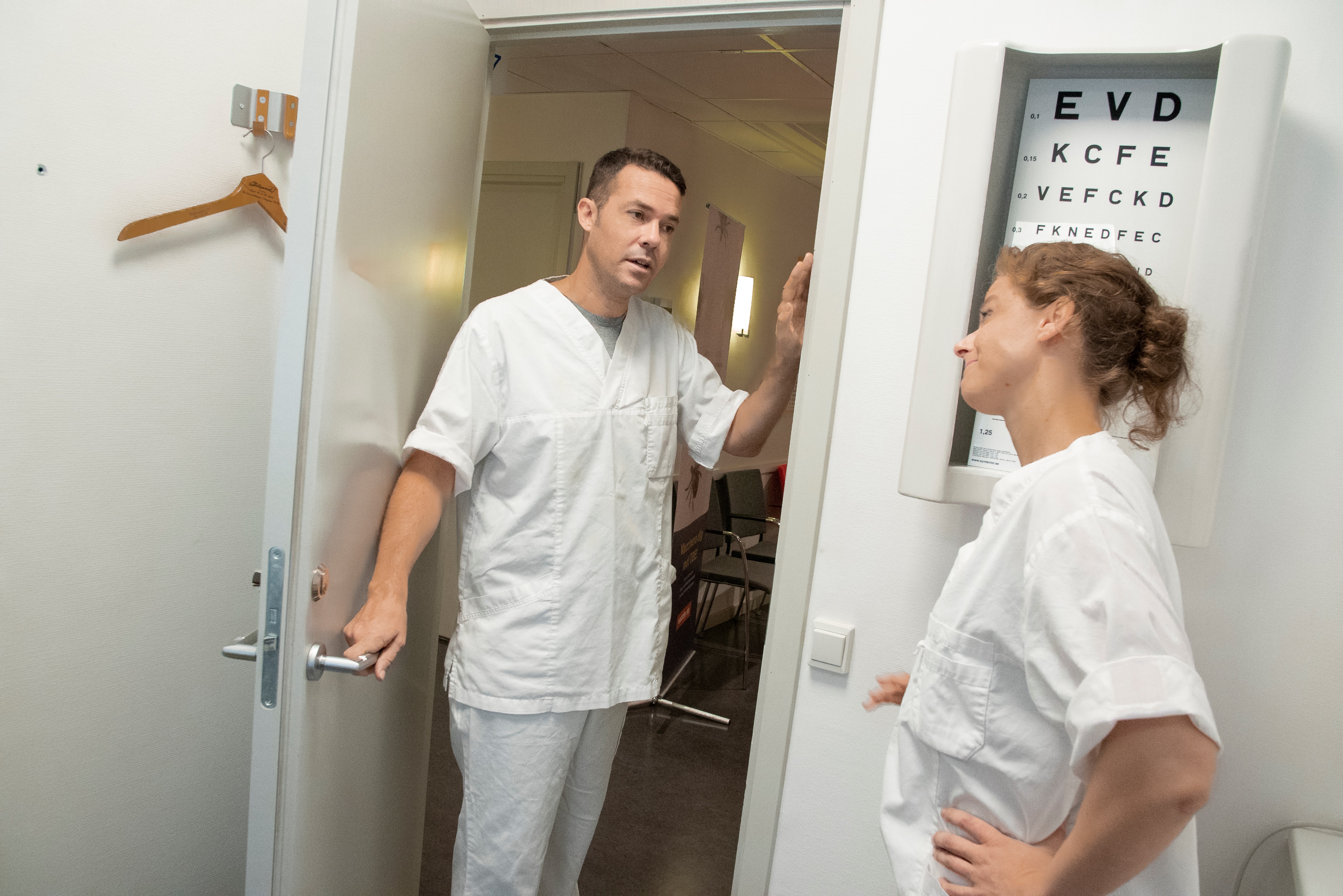 You sure know your public health guidelines! But I guess you are right: I should stay away from people – even if this turns out to be nothing but a cold.
Get vaccinated and protect yourself and the people around you.

As a healthcare worker, there’s a lot you can do against the flu:

Get vaccinated each year
Wash your hands
Stay home when sick
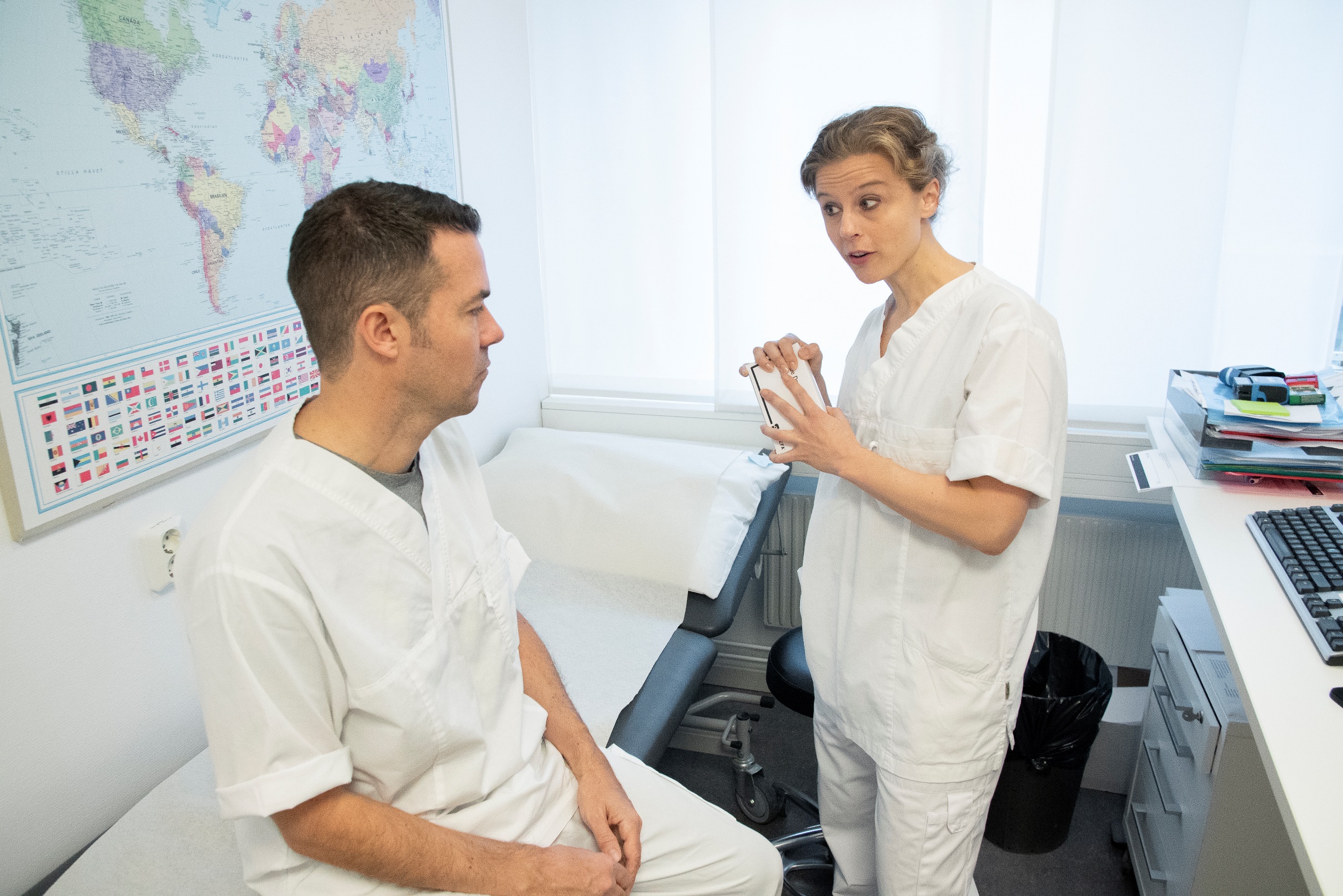 Thanks. 
And about that test… I don’t think I need it. I’ll stay home, no matter what the results.
Fine. That’ll take about 30 minutes, in the meantime 
I’ll take care of 
Mrs. Miller…
Get well soon!
Stop right there!
Mrs Miller?! The old lady with the bad hip? She’s in her late 70s! People 65 years or older are at increased risk for developing flu-related complications.
I am glad you agree. The fever must’ve temporarily clouded your mind. Now go home and get some rest. I’ll take care of business.